CANNABIS CONTROL COMMISSION
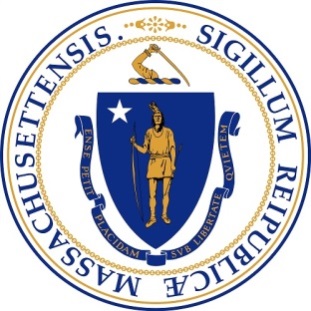 Public Commission Meeting

 Tuesday, January 23, 2018

10:30 AM

Mass Gaming Commission 
Public Meeting Space
101 Federal Street, 12th Floor
Boston, MA
DRAFT--FOR DISCUSSION PURPOSES ONLY
This presentation has not been reviewed or approved by the Cannabis Control Commission.
Cannabis Control Commission01.23.18 Public Meeting
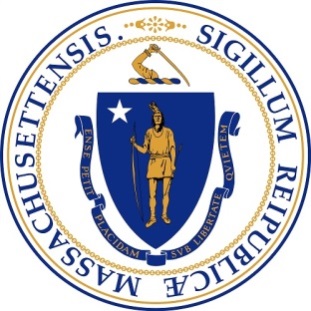 Agenda

Call to Order
Chairman’s Comments & Updates
Approval of Minutes from Previous Meetings
Discussion: Possible Addition to Draft Regulations
Registration of Lab Agents
Commissioner Nominations for the Citizen Review Committee
Discussion: Process for Obtaining Permanent Office Space for the Commission
Public Comments and Questions
New Business that the Chairman did not anticipate at time of posting
Next Meeting date
DRAFT--FOR DISCUSSION PURPOSES ONLY
This presentation has not been reviewed or approved by the Cannabis Control Commission.
Cannabis Control Commission01.23.18 Public Meeting
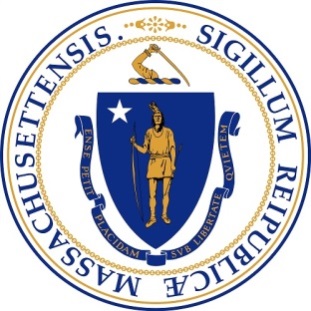 Agenda

Call to Order
Chairman’s Comments & Updates
Approval of Minutes from Previous Meetings
Discussion: Possible Addition to Draft Regulations
Registration of Lab Agents
Commissioner Nominations for the Citizen Review Committee
Discussion: Process for Obtaining Permanent Office Space for the Commission
Public Comments and Questions
New Business that the Chairman did not anticipate at time of posting
Next Meeting date
DRAFT--FOR DISCUSSION PURPOSES ONLY
This presentation has not been reviewed or approved by the Cannabis Control Commission.
Cannabis Control Commission01.23.18 Public Meeting
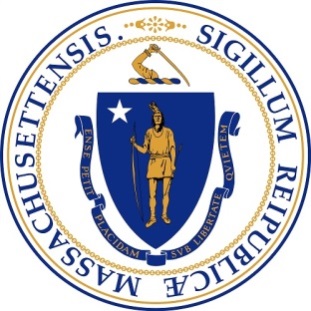 Agenda

Call to Order
Chairman’s Comments & Updates
Approval of Minutes from Previous Meetings
Discussion: Possible Addition to Draft Regulations
Registration of Lab Agents
Commissioner Nominations for the Citizen Review Committee
Discussion: Process for Obtaining Permanent Office Space for the Commission
Public Comments and Questions
New Business that the Chairman did not anticipate at time of posting
Next Meeting date
DRAFT--FOR DISCUSSION PURPOSES ONLY
This presentation has not been reviewed or approved by the Cannabis Control Commission.
Cannabis Control Commission01.23.18 Public Meeting
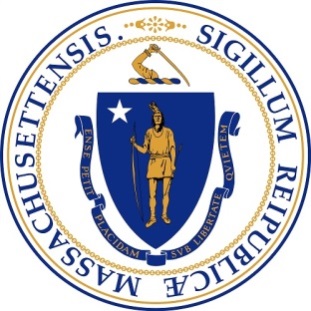 Agenda

Call to Order
Chairman’s Comments & Updates
Approval of Minutes from Previous Meetings
Discussion: Possible Addition to Draft Regulations
Registration of Lab Agents
Commissioner Nominations for the Citizen Review Committee
Discussion: Process for Obtaining Permanent Office Space for the Commission
Public Comments and Questions
New Business that the Chairman did not anticipate at time of posting
Next Meeting date
DRAFT--FOR DISCUSSION PURPOSES ONLY
This presentation has not been reviewed or approved by the Cannabis Control Commission.
Cannabis Control Commission01.23.18 Public Meeting
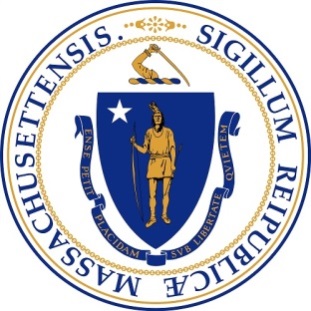 Agenda

Call to Order
Chairman’s Comments & Updates
Approval of Minutes from Previous Meetings
Discussion: Possible Addition to Draft Regulations
Registration of Lab Agents
Commissioner Nominations for the Citizen Review Committee
Discussion: Process for Obtaining Permanent Office Space for the Commission
Public Comments and Questions
New Business that the Chairman did not anticipate at time of posting
Next Meeting date
DRAFT--FOR DISCUSSION PURPOSES ONLY
This presentation has not been reviewed or approved by the Cannabis Control Commission.
Cannabis Control Commission01.23.18 Public Meeting
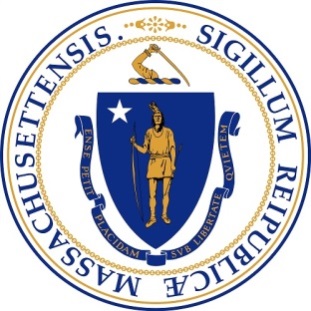 DRAFT--FOR DISCUSSION PURPOSES ONLY
This presentation has not been reviewed or approved by the Cannabis Control Commission.
Cannabis Control Commission01.23.18 Public Meeting
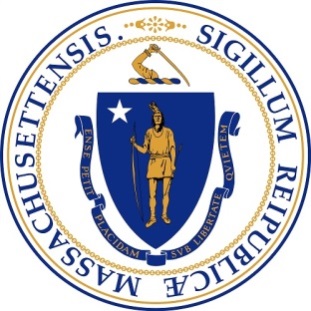 Possible Criteria for Location of Permanent Office

Cost
Availability
Class 1 Office Space
Specific Requirements – Public Meeting Space, Parking
Accessibility
Public
Staff
Consistency with Agency Mission
Statewide Agency
Participation by Disproportionately Impacted Communities
Model State Agency
Other?
DRAFT--FOR DISCUSSION PURPOSES ONLY
This presentation has not been reviewed or approved by the Cannabis Control Commission.
Cannabis Control Commission01.23.18 Public Meeting
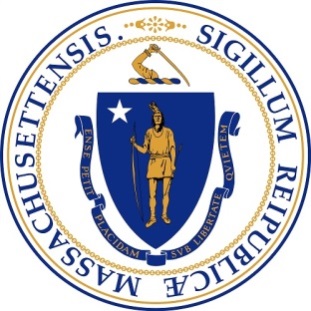 Location Options

Downtown Boston
Other Boston (e.g., Roxbury)
Northern Suburbs (e.g., Malden, Somerville)
Southern Suburbs (e.g., Quincy, Braintree)
128 - belt (e.g., Waltham, Burlington)
MetroWest/495 (e.g., Framingham, Westborough)


Additional Consideration
Satellite Office?
DRAFT--FOR DISCUSSION PURPOSES ONLY
This presentation has not been reviewed or approved by the Cannabis Control Commission.
Cannabis Control Commission01.23.18 Public Meeting
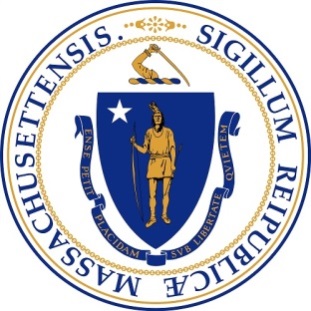 Agenda

Call to Order
Chairman’s Comments & Updates
Approval of Minutes from Previous Meetings
Discussion: Possible Addition to Draft Regulations
Registration of Lab Agents
Commissioner Nominations for the Citizen Review Committee
Discussion: Process for Obtaining Permanent Office Space for the Commission
Public Comments and Questions
New Business that the Chairman did not anticipate at time of posting
Next Meeting date
DRAFT--FOR DISCUSSION PURPOSES ONLY
This presentation has not been reviewed or approved by the Cannabis Control Commission.
Cannabis Control Commission01.23.18 Public Meeting
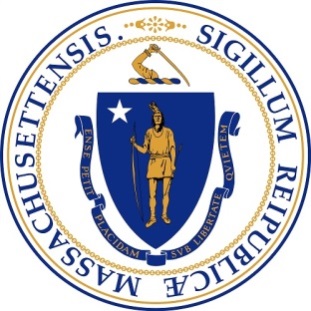 Agenda

Call to Order
Chairman’s Comments & Updates
Approval of Minutes from Previous Meetings
Discussion: Possible Addition to Draft Regulations
Registration of Lab Agents
Commissioner Nominations for the Citizen Review Committee
Discussion: Process for Obtaining Permanent Office Space for the Commission
Public Comments and Questions
New Business that the Chairman did not anticipate at time of posting
Next Meeting date
DRAFT--FOR DISCUSSION PURPOSES ONLY
This presentation has not been reviewed or approved by the Cannabis Control Commission.
Cannabis Control Commission
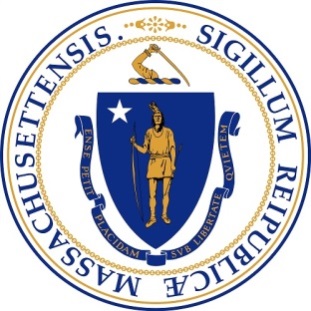 Next Meeting Date


10:30 AM
Tuesday, January 30, 2018

Mass Gaming Commission Offices
101 Federal Street, 12th Floor
Boston, MA
DRAFT--FOR DISCUSSION PURPOSES ONLY
This presentation has not been reviewed or approved by the Cannabis Control Commission.